Презентация к уроку  родной литературы
         «Фазу Алиева жизнь и творчество.»
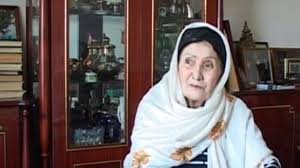 Выполнила учитель родного языка и литературы
                                             Чеснокова Д.Ю.
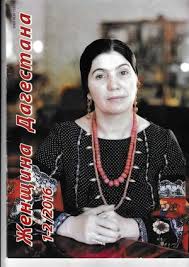 Гамзатова
         Фазу Алиева

            1932- 2016
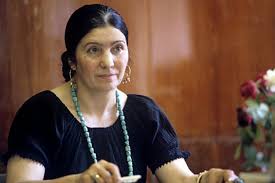 Отчий дом, откуда светлым утромЯ ушла когда-то в мир открытый,.О село мое - родное небо,Дочь твоя опять к тебе вернулась!
«Орлица дагестанской поэзии –                                              Фазу Алиева»
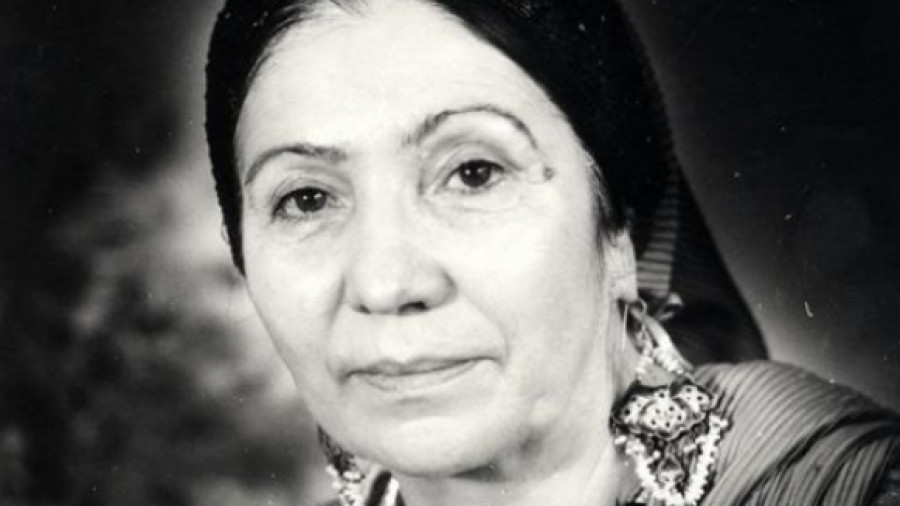 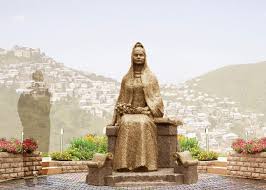 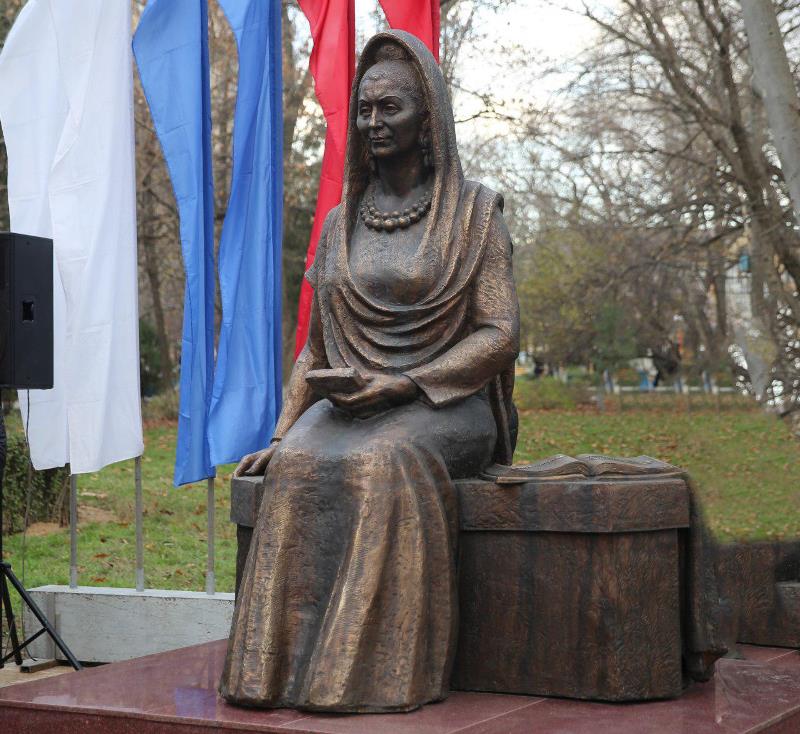 Дочь гор, она гордо несла по жизни судьбу горянки, женщины, умевшей быть сильной, умевшей быть мужественной, умевшей быть опорой мужьям, сыновьям, братьям в трудные времена,
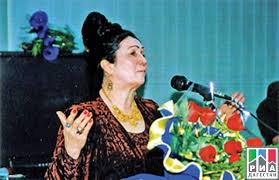 Ее материнский наказ — жить по совести, жить, как жили наши предки, любить Родину, как мать, любить все живое на земле — родники, берущие начало высоко в горах, необъятные скалы
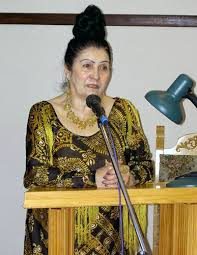 Запомни, сын мой,Как бы ни был длиненТвой путь по жизни, -До последних днейЧерез года - во всей судьбе твоейОстанутся лишь две святых святыни.Их имя - Мать и Родина.
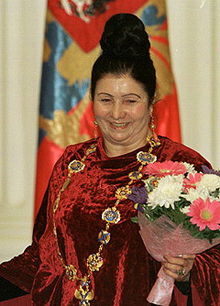 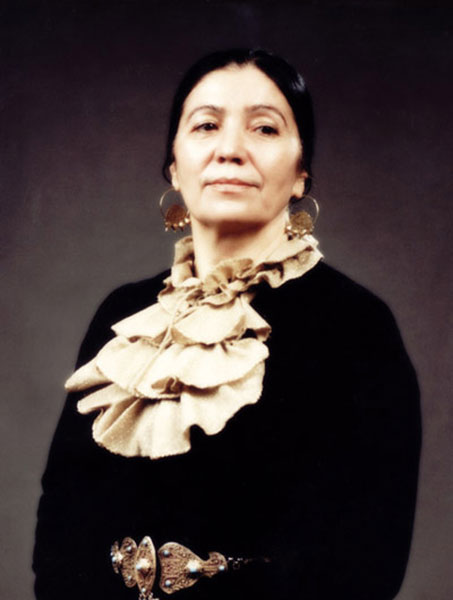 Отчизна!Наша гордость и отрада!Я - птица твоего большого сада,И голосу доверься моему.Тебе служить - вот высшая награда,И если от меняхоть что-то надо,По первому же знакуЯ пойму!
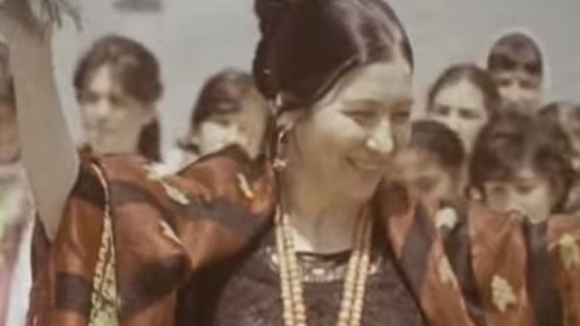 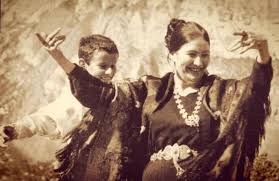 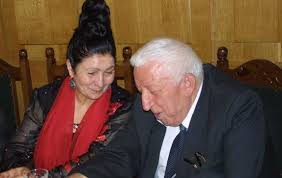 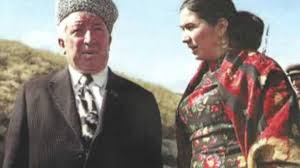 Никто не знает дня, когда уйдет… Никто его не знает и не ждёт… Быть может, в этом мудрость бытия… ЖИВИ, пока не рвётся нить твоя! Но если б знать… О, если б знать, когда покинет небосвод твоя звезда… как мы спешили бы объять всё то… Чего нам не вернёт… уже никто! …                             
                                                                         Ф. Алиева
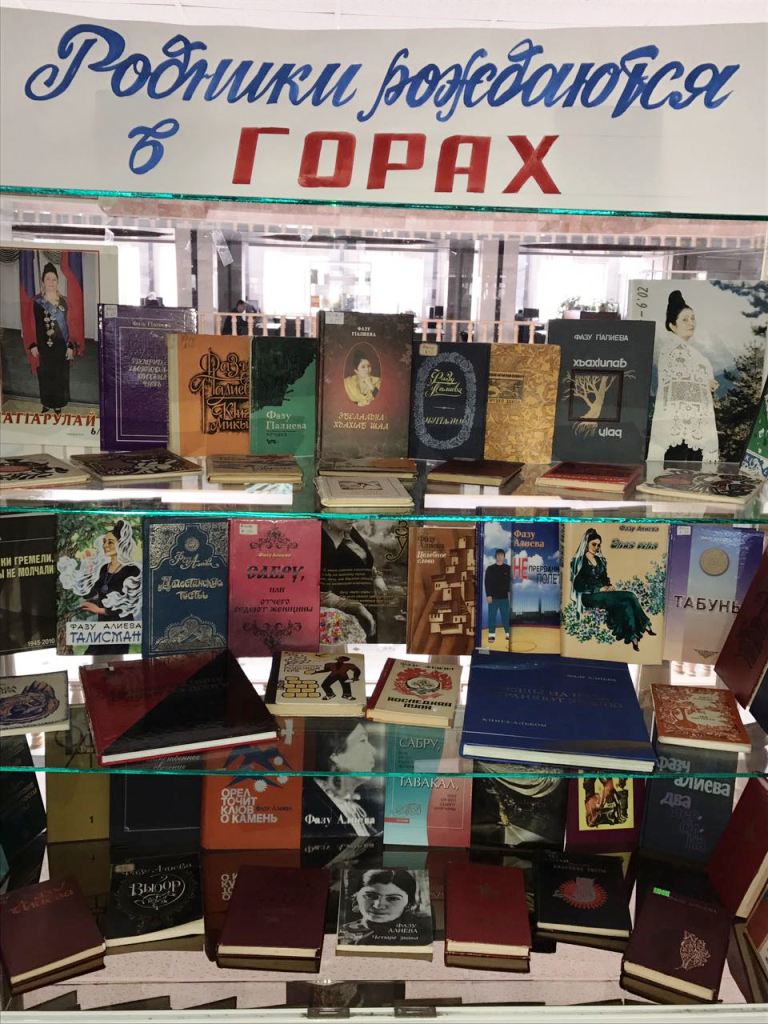 Орден «За заслуги перед Отечеством» III степени (16 июля 2015) — за заслуги в развитии отечественной культуры и искусства.
Орден «За заслуги перед Отечеством» IV степени (16 ноября 1998) — за заслуги в области культуры и печати, многолетнюю плодотворную работу[16]
Орден Дружбы народов (21 июня 1994 года) — за заслуги в развитии национальной литературы и активную общественную деятельность[17]
Два ордена «Знак Почёта» (в том числе 4 мая 1960)
Народный поэт Дагестанской АССР (1969)
В 2009 году Президент РД Муху Алиев вручил Ф. Алиевой орден «За заслуги перед Республикой Дагестан» № 1.
Премия Союза журналистов России «Золотое перо России» (2004
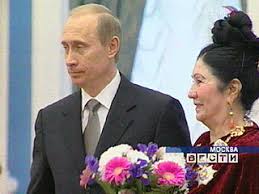